Laboratorní práce – Pozorování ptačího peří
Vypracovala: Mgr. Miroslava Komárová
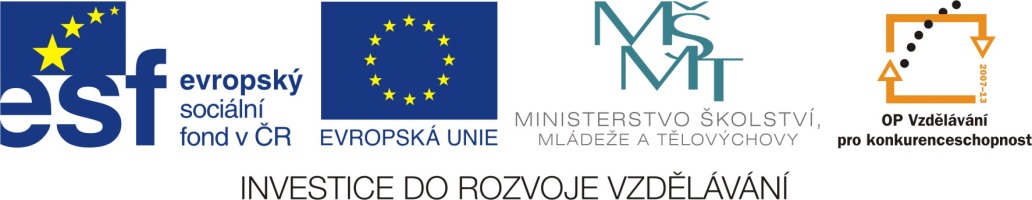 EU V-2 Př8Miroslava KomárováZŠ Zákupy
Název: pozorování ptačího peří
Cíl: pozorovat stavbu ptačího peří
Doba: 45 minut
Pomůcky: mikroskop, potřeby pro mikroskopování, obrysové a prachové ptačí peří, interaktivní tabule
úkol
Pozoruj stavbu ptačího peří.
Postup práce
Pozoruj tvar a barvu prachového a obrysového peří

Při malém zvětšení mikroskopem pozoruj část praporu obrysového pera a prachového pera

Zakresli odlišnosti obou per a popiš části
Otázky
Jaké jsou odlišnosti mezi prachovým a obrysovým perem?

Co se stane když obě pera protáhneš mezi prsty po směru a následně proti směru růstu?